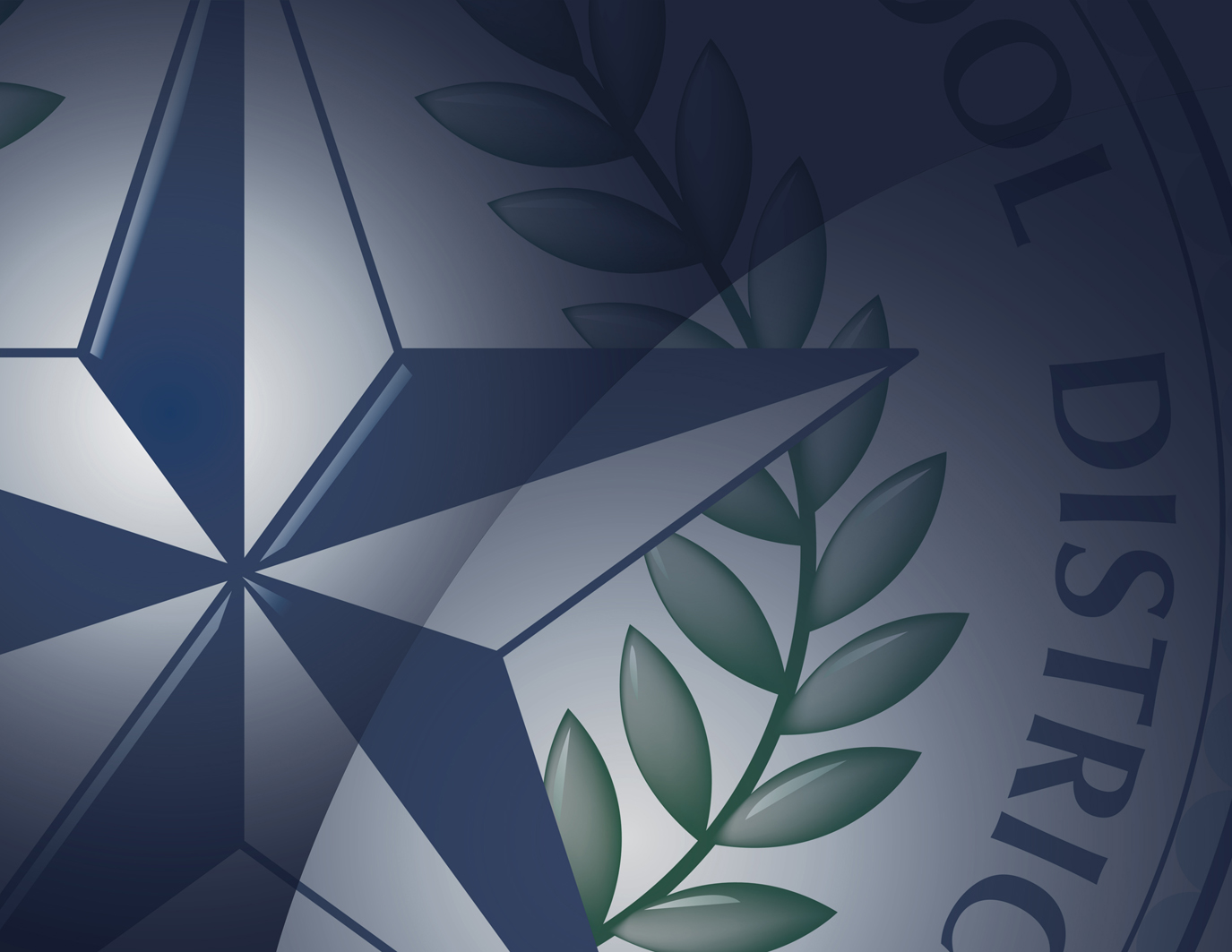 Test Security Measures
July 10, 2012
Carla Stevens
Assistant Superintendent
HOUSTON  INDEPENDENT  SCHOOL  DISTRICT
Houston ISD
2011-2012
Strategies to Prevent / Minimize Cheating…
Follow all state procedures on training for campus test coordinators and test administrators, oaths, etc. PLUS
District monitors: 2 trained central office staff at each campus (560)  
Teachers do not administer tests to their own student above grade 2
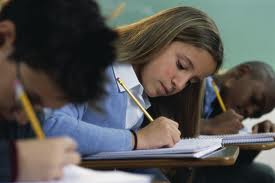 Strategies to Prevent / Minimize Cheating…
Secure test storage area certification procedure for campuses; reviewed and certified by Student Assessment or School Office staff
Security cameras on every campus are oriented to monitor the entrance of the secured storage location
District trucks, accompanied by one Student Assessment staff member per truck, deliver secured materials within a short window to minimize the time secure materials are on campuses (from 2 wks to 1wk)
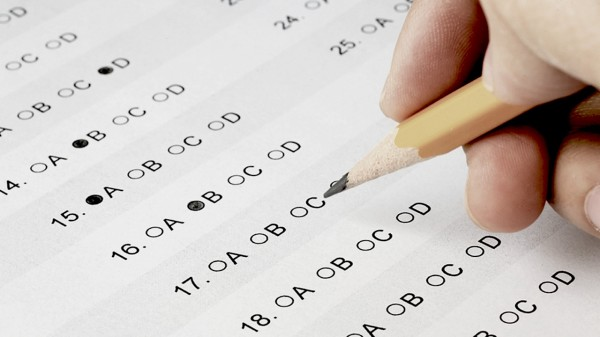 Strategies to Prevent / Minimize Cheating…
Any campus under investigation must prepare test materials at TMC prior to testing and can store tests at the school only during the actual administration
Detailed security training with checklists for Campus Test Coordinators
Cell phone policy prohibits student possession of communication devices during test administrations
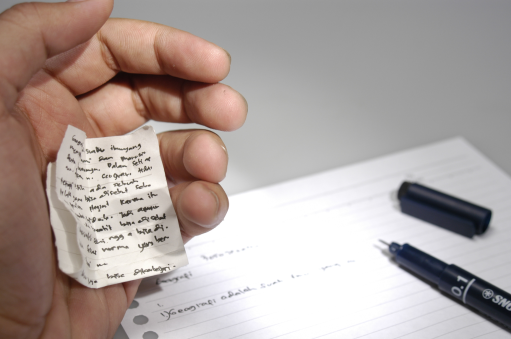 Strategies to Prevent / Minimize Cheating…
State-conducted pattern and erasure analysis
Research Department scale score analysis
Transparent reporting of investigations
Anonymous Tip Line
All allegations taken seriously
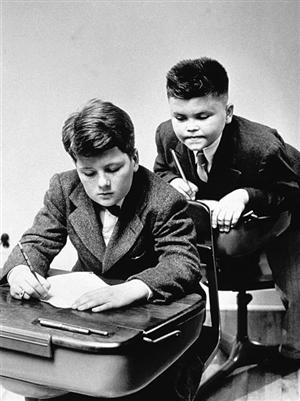 Response to Cheating and Allegations
Student Assessment staff triage all allegations and conduct investigations or refer to School Office or Professional Standards
Serious allegations are referred to Professional Standards for assignment to outside investigative team
State and district senior staff are informed of investigations and of conclusions from investigations
HR manages any necessary disciplinary actions including reporting to state
Interdepartmental guidelines for managing major investigations have been developed
Student cheating is investigated and handled at the district (local) level with report to state as necessary
“False” Accusations of District Cheating
State Caveon analysis
Dallas Morning News
Atlanta Journal Constitution
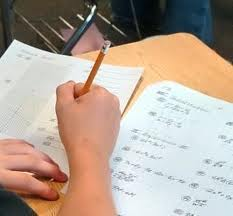